Tilakatsaus
Projekti Peltihamsteri
Palaveri 6
To 20.3.2019
Tehdyt toimenpiteet
Projektisuunnitelmaa ja vaatimusmäärittelyä jaettu myös tilaajille

Android:
Prototyyppi jolla saa kerättyä kosketusdataa

Silmänliikekamera:
TCP-yhteys käynnistyy uudelleen jos D-Labin relayssä käy tekemässä muutoksia 
	-> kehitettävä sovellus voi lukea muuttujien nimet uudelleen

Kehitetty komponenttia datan yhdistämiseen

Käyttöliittymää kehitetty

Arkkitehtuuria hahmoteltu

www-verkkolevy käyttöön
Seuraavat toimenpiteet
Projektisuunnitelman ja vaatimusmäärittelyn korjaus kommenttien perusteella

Android:
Kosketusdatan keräämiseen tarkoitettu sovellus taustalle

Silmänliikekamera:
Katsepisteytysdatan yhdistäminen muuhun dataan

Käyttöliittymän jatkokehittely

Datan synkronoinnin suunnittelu

Arkkitehtuurin suunnittelun jatkaminen
Kohdattuja ongelmia
Android proto ei vielä toimi täysin
Ongelmia todella nopeiden kosketusten kanssa

Pipeline-pohjakomponentti ei ole sellainen, että osaisi käynnistää itsensä uudelleen hallitusti
Ainakin silmänliikekameraa varten pitää tehdä kääreluokka TCP-lukijan ympärille
Ajankäyttö vaiheittain
Viikko 12
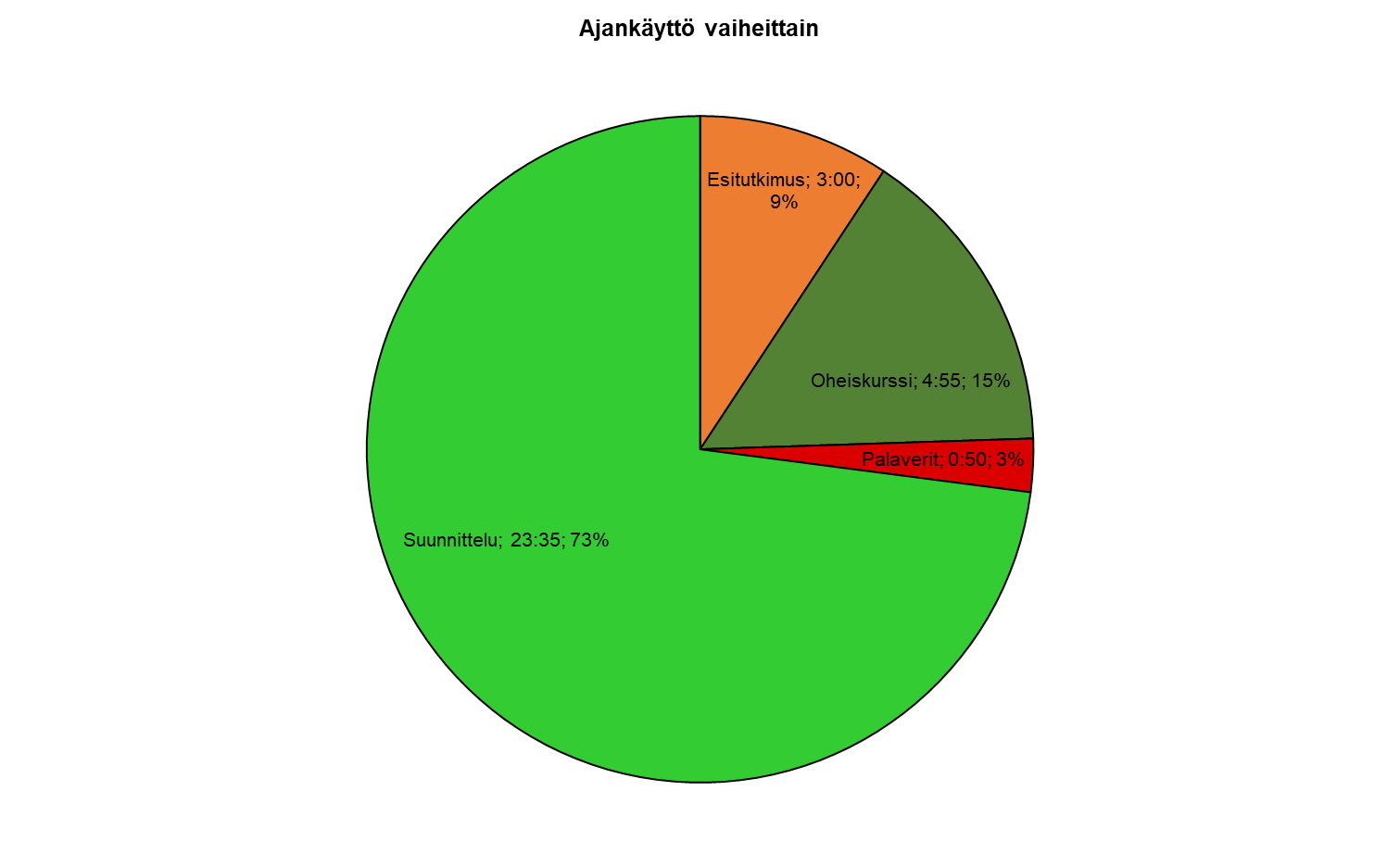 5
7
8
5
6
11
10
9
Ajankäyttö tekijöittäin ja vaiheittain koko ajalta
Ajankäyttö viikottain ryhmän tavoite on 100h/viikko +oheiskurssit